Как можно быстрее назови слова, скрытые шифром и узнай тему урока
Тема урока:
Кто,
кем
и 
зачем
    управляет.
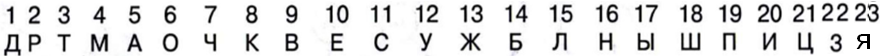 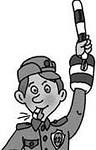 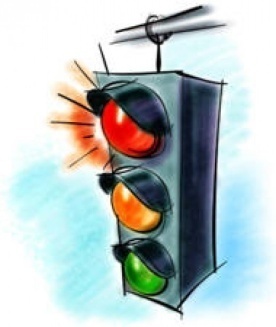 8,3, 6 ,
8, 10, 4
20
22, 5, 7, 10, 4
12,19, 2, 5, 9, 15, 23, 10, 3
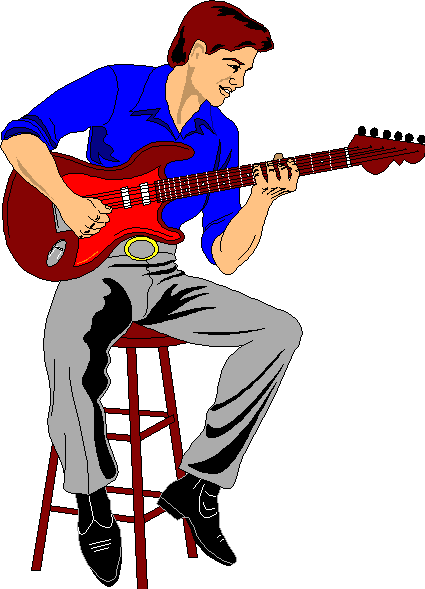 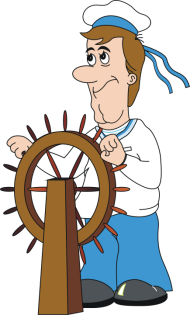 Сформулируй задачи урока, ответив на вопросы:
Приходилось ли тебе чем – то или кем-то управлять? Приведи пример.
Какова была твоя цель?
От чего зависело твое желание управлять?
Как ты понимаешь термин «Управление»?
Задачи урока:
Выяснить, что такое управление?
Узнать, кто кем может управлять?
Какова цель управления?
От чего зависит  управление?
Объясни отношения  между данными объектами.Подумай, как они связаны с темой нашего урока.
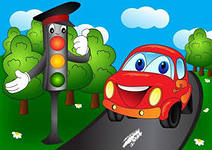 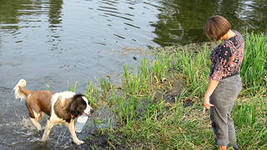 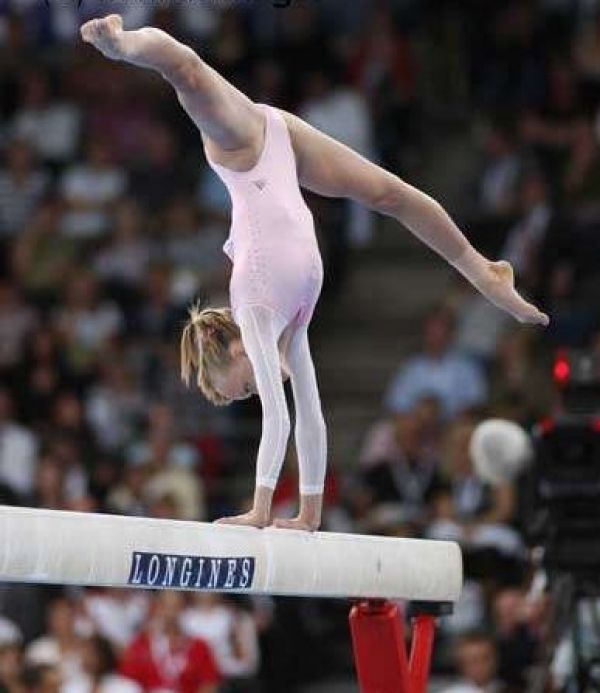 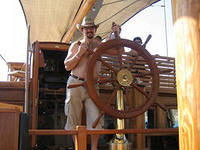 Прочитай и запомни:
Управление – это отношение между объектами, которое заключается в том, что один объект с определённой целью воздействует на другой объект.
Скажи : кто кем управляет и с какой целью?
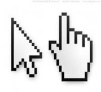 Фрагмент  из мультфильма «Винни Пух»
Винни Пух
Пятачком
Кто кем управляет и с какой целью?
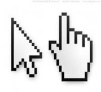 Светофор и разметка 
на дороге
Пешеходами и водителями
Кто кем управляет и с какой целью?
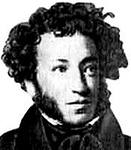 А.С. Пушкин
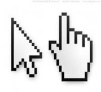 «Сказка о рыбаке и рыбке»
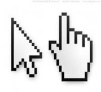 Сделай вывод.
Управление – это _____________________.
Процесс управления  включает в себя того, кто _____________, или то ___  управляют.
Цель управления зависит от ____________.
Задания в тетради:
РТ № 2 
П. 19
С. 50-57
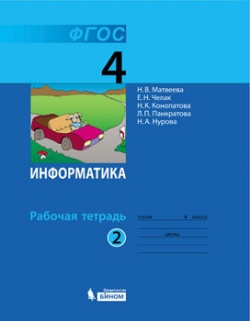